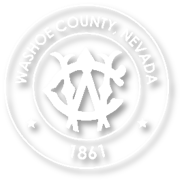 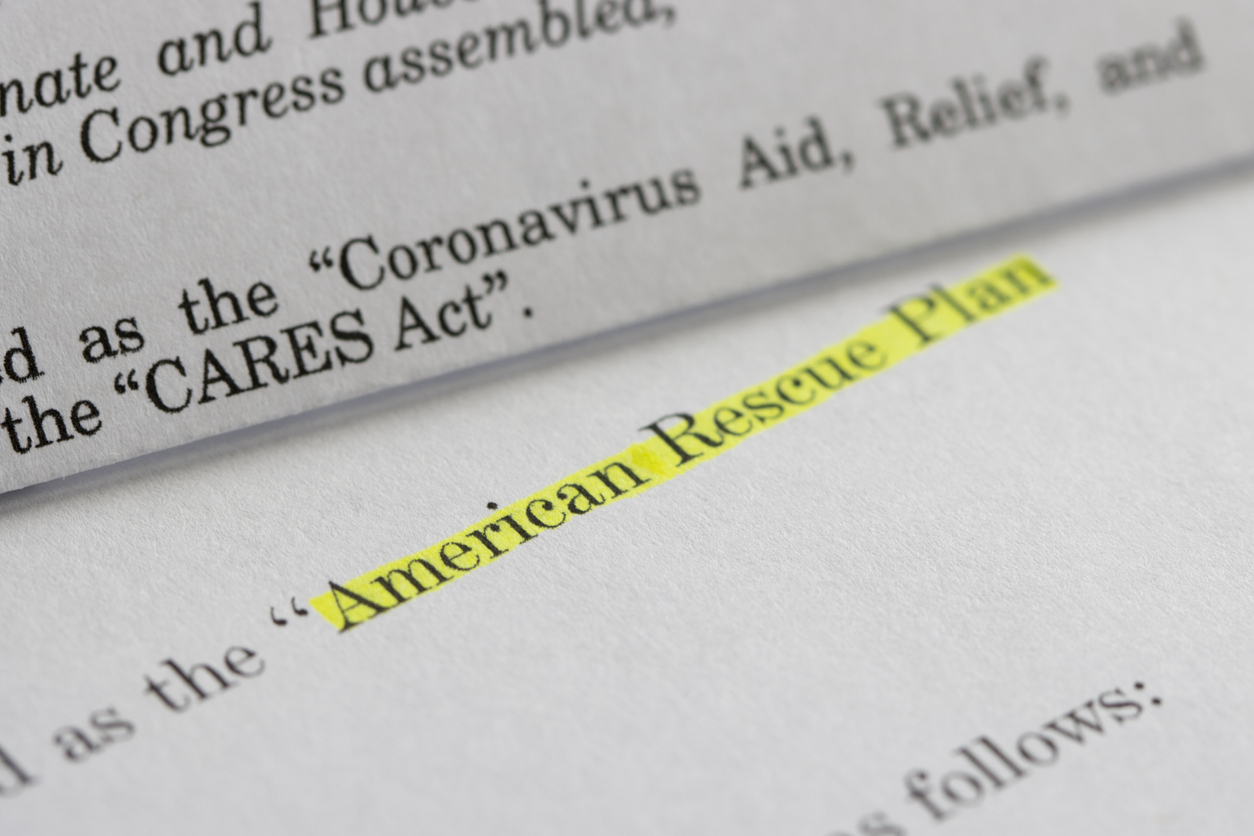 Coronavirus State and Local Fiscal Recovery Fund Update
Washoe County Board of County Commissioners Meeting
December 14, 2021
WASHOE ARPA  Projects
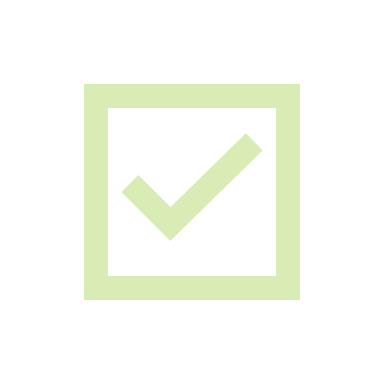 Current Board Approved Project Funds$9,112,000

 Total with Recommended Urgent ARPA Projects$40,201,764 (44%)
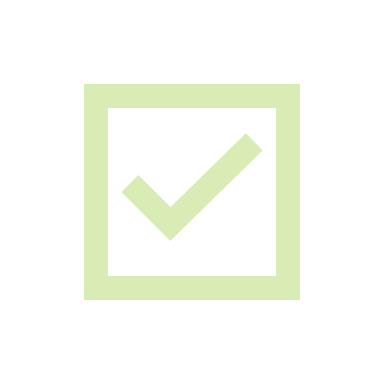 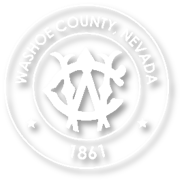 Urgent Projects Recommended
Housing & Homelessness Services
Washoe County Safe Camp Capital - $4,500,000 (BCC approved 7-20-21)
Washoe County Cares Campus Capital  - $21,468,706 (includes $4M BCC approved 7-20-21)
Cares Campus – Facilities Operations FY22  - $1,861,112  
Homeless Management Information System – Case Management  - $250,000
Clerk Staffing for CHAB and Clerk’s Office Administrative - $58,895

Human Services Agency
WellCare Living Supports Pilot Project - $661,500 (includes $612k BCC approved 8-17-21)
Kids Kottage Emergency Beds FY22  - $800,000
Critical CPS Personnel  - $527,133
Human Services Agency Vehicles (9) - $283,500
Our Place – Enhancements - $450,000
Our Place – Community Garden Fence - $130,000
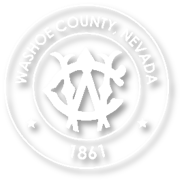 Urgent Projects Recommended
Public Defender, District Attorney, and Courts
Public Defender’s Office – Court Case Backlog Personnel & Workstations - $1,316,195
District Attorney’s Office – Court Case Backlog Personnel & Workstations - $2,423,414
Sparks Socially Distanced Courtroom - $380,900
Sparks Justice Court –  JAVS Audio Visual Upgrade - $138,638
Reno Justice Court – Courtroom A Remodel - $500,000
Self-Help Center - $90,675
District Court – Courtrooms Audio Visual Upgrade - $1,285,000

Sheriff’s Office 
 Deputy Sheriff Positions - $1,956,096
 Detention Facility UVC Sanitation - $140,000
 
Medical Examiner 
Contract Staff, Pooled Positions, Overtime, PPE & Supplies - $190,000

Health District  
Mobile Outreach Vehicle/Command Post - $490,000
Improvements to Public Health Technology Infrastructure - $300,000
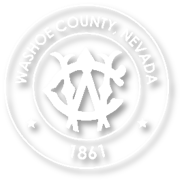 Questions?Next presentation to BCC January 25, 2021